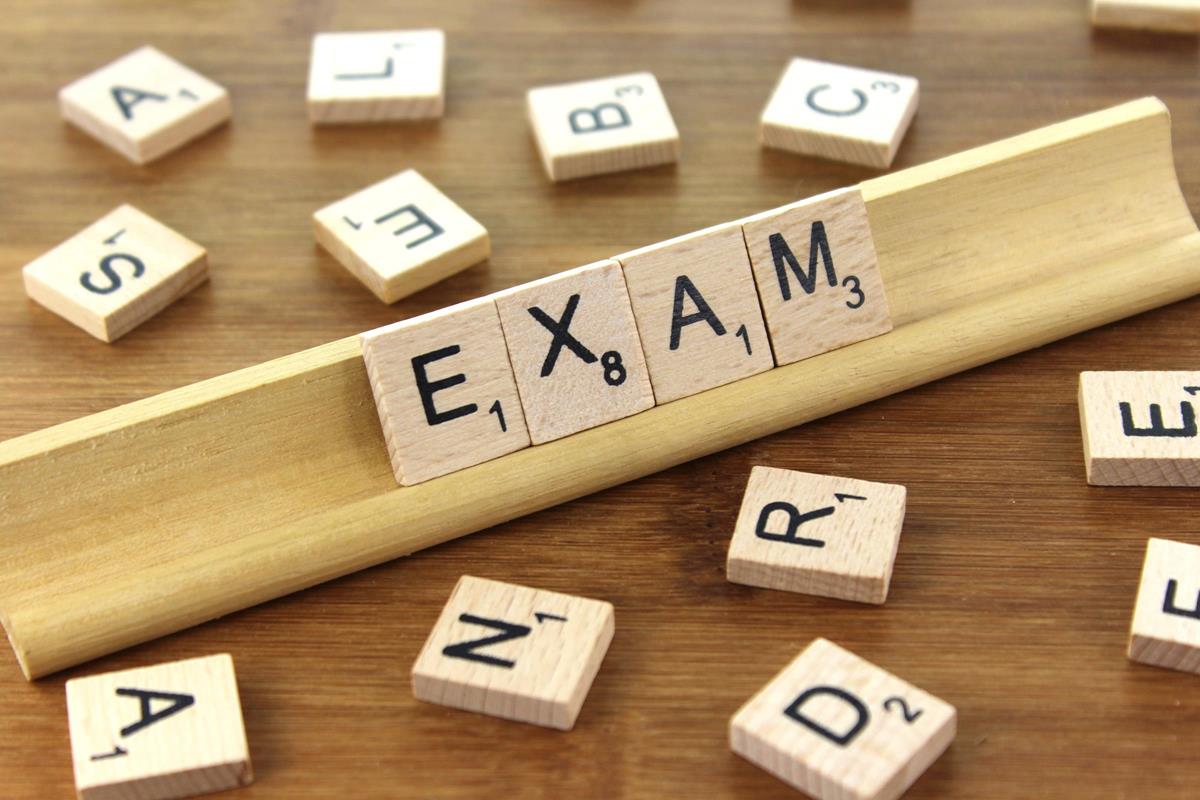 IB EXAM PAPER 1 (WRITING)Overview and Tips
All you need to know
Content
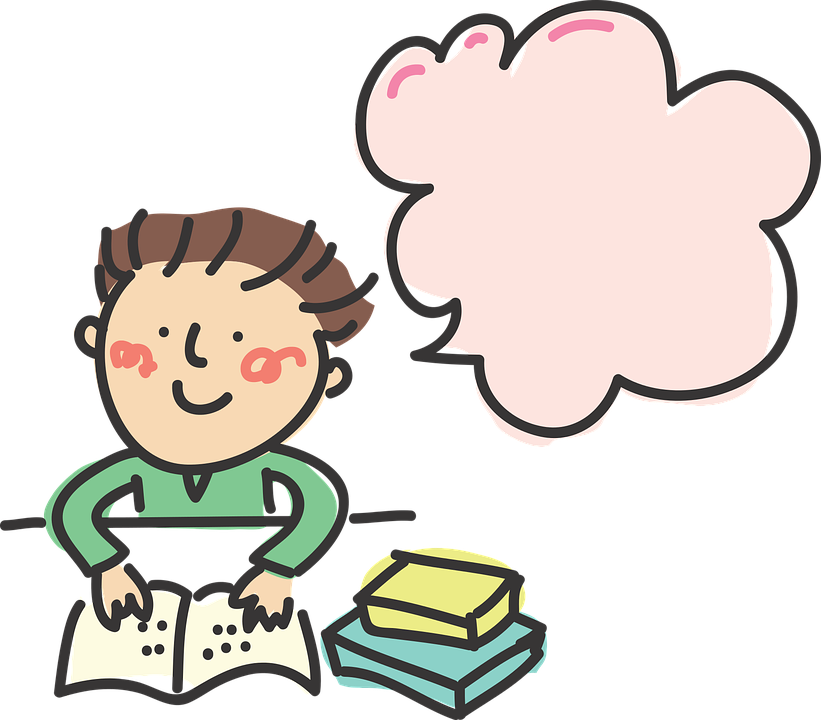 Section 1: Essential Details

Section 2: Essential "Text Types" to Know

Section 3: Score

Section 4: Test-Taking Tips

Section 5: Advice for Higher Score

Section 6: When Writing Each Text Type
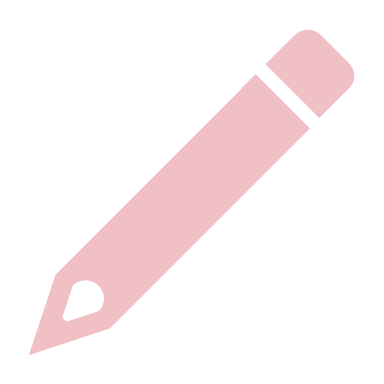 Section 1: Essential Details
Duration and Grading: The exam is administered in May and externally graded by the IB, lasting 1 hour and 15 minutes. It carries a weight of 30 points, accounting for 25% of the overall IB score.

Word Count: Aim for a word count of 250-400 words, striving for 400 words.

Evaluation Criteria: The exam is evaluated based on three criteria: Language (A), Message (B), Conceptual Understanding (C). These criteria are detailed below.

Prompts and Text Types: The exam comprises three writing prompts rooted in any of the five IB themes, and students must choose one prompt and one of three suggested "text types" for their response.
Section 1.2: Evaluation Criteria
Language ( Criterion A): Maximum of 12 points, evaluating grammar, vocabulary, and fluency.

Message (Criterion B): Maximum of 12 points, focusing on effective topic selection, planning, and word count.

Conceptual Understanding (Criterion C): Maximum of 6 points, emphasizing the selection of the most suitable text type and adherence to its conventions.
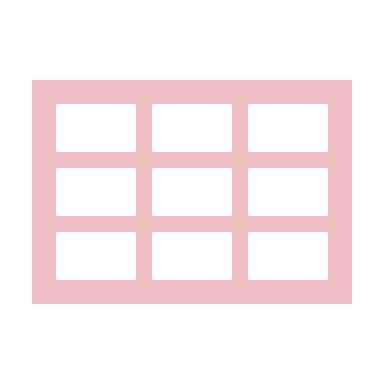 Section 2:  Essential "Text Types" to Know
Definition: Text types encompass various forms, including oral, written, and visual materials. 

Text type
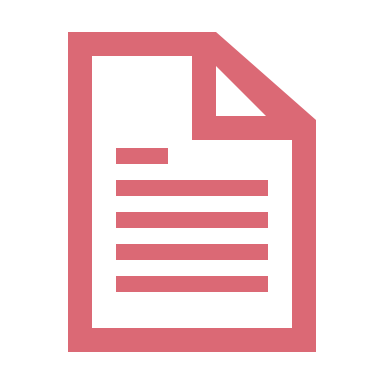 Advertisement
Editorial
article for newspaper or magazine
letter to the editor
personal letter
formal letter
Email
Blog
personal diary
Essay
Pamphlet
Report
Review
Interview
Speech.
Section 3: Score
Total Marks: The maximum score for Exam Paper 1 (writing) is 30.

Evaluation Rubrics: Exams are evaluated by IB examiners using three rubrics: Language (A), Message (B), and Conceptual Understanding (C).
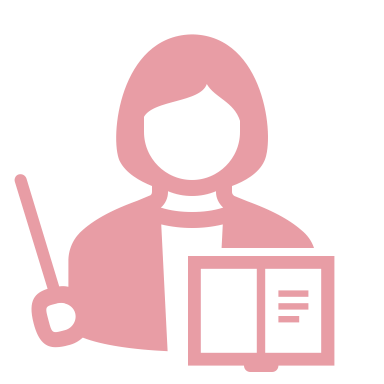 Section 4: Test-Taking Tips
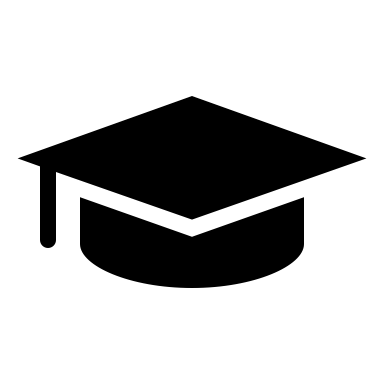 Initial Steps: Before planning the response, students should highlight 
the situation or context
identify the audience 
underline the purpose

Text Type Selection: Choose the best text type by eliminating unsuitable options, aiming for the most fitting text type for optimal scoring.
Section 5: Advice for Higher Score
Criterion A (Grammar and Vocabulary)

Language Utilization: 
Utilize various tenses, idiomatic expressions, and avoid repetitive vocabulary to enhance fluency and accuracy.
Sentence Structure: 
Focus on crafting compound and complex sentences to enhance complexity and coherence.
Criterion B (Message)

Effective Topic 
Selection: Choose the topic one can write about most effectively
Plan the essay
Aim for the maximum word count.
Criterion C (Understanding the Topic)

Text type
Language style
Purpose
Audience
These should match the tone.
Section 6: When Writing Each Text Type
Goal: Understand the purpose of the writing.

Audience: Identify the intended reader.

Style: Determine the appropriate tone and level of formality.

Mood: Consider the emotional tone or atmosphere.

Norms: Understand the typical expectations or rules for the specific type of writing.
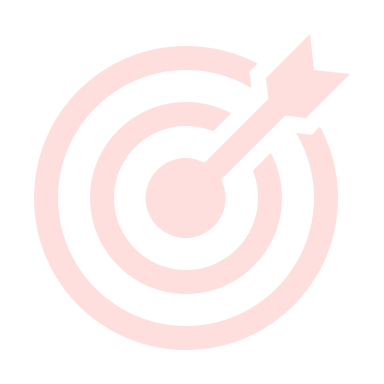 Practice makes perfect